Сәләм! Мин - Белмәҫйән! Миңә һынауҙы уңышлы үтергә ярҙам ит!

Привет! Я -  Незнайка! Помоги мне успешно пройти следующее испытание!
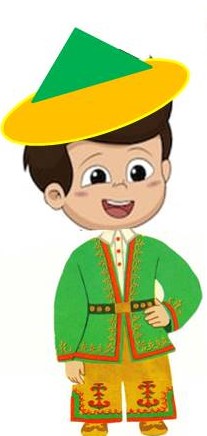 Артабан
Далее
Бирелгән һүрәттәрҙе иғтибар менән ҡара. Сюжетлы һүрәттәр буйынса текст төҙө.

Внимательно рассмотри картины. Составь текст по сюжетным картинкам.
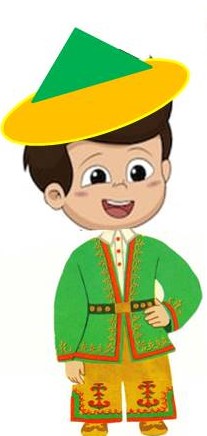 Уйнау
Играть
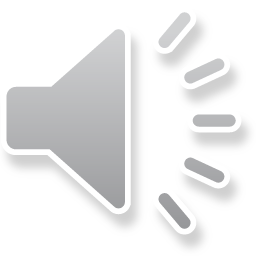 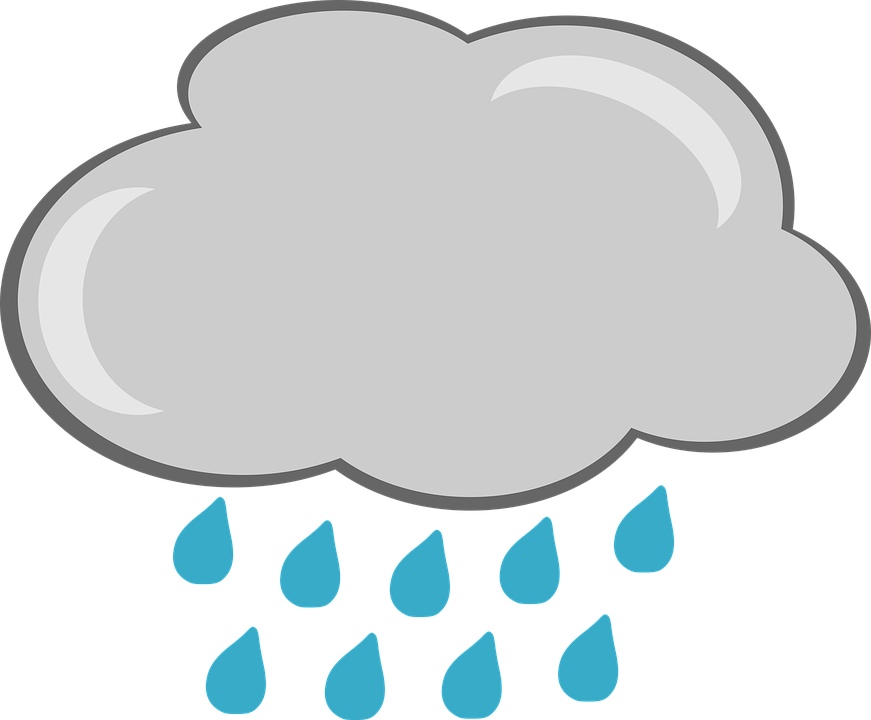 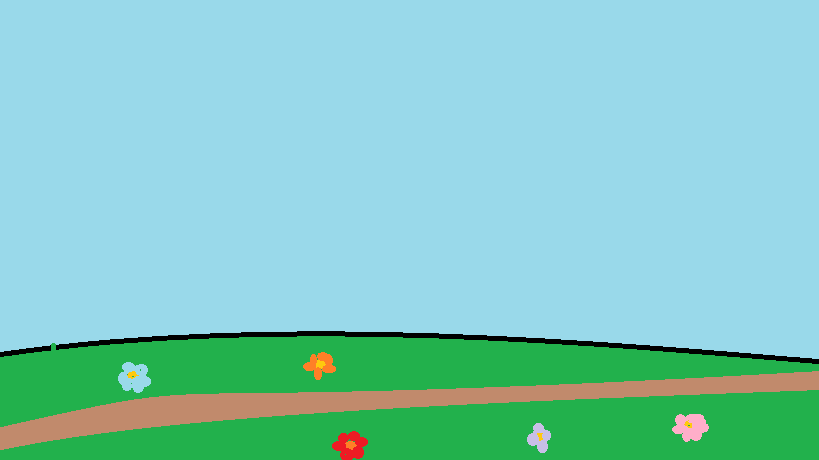 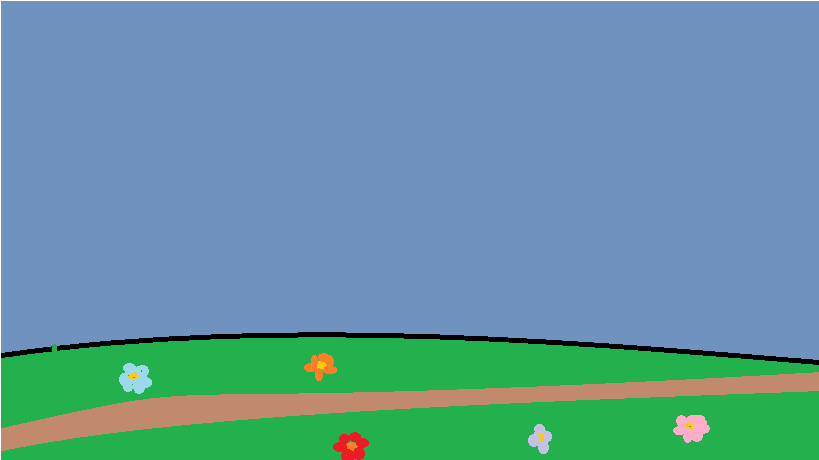 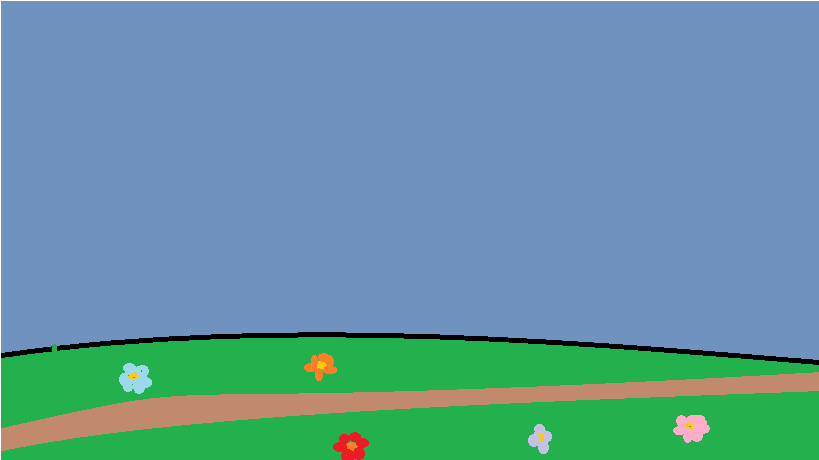 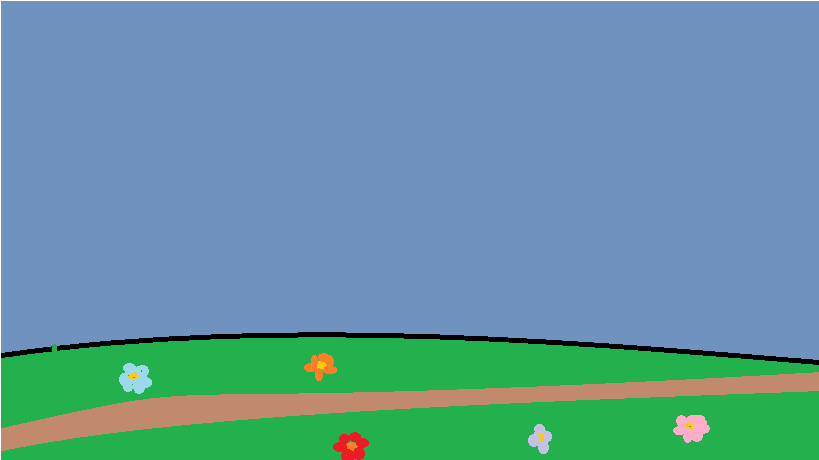 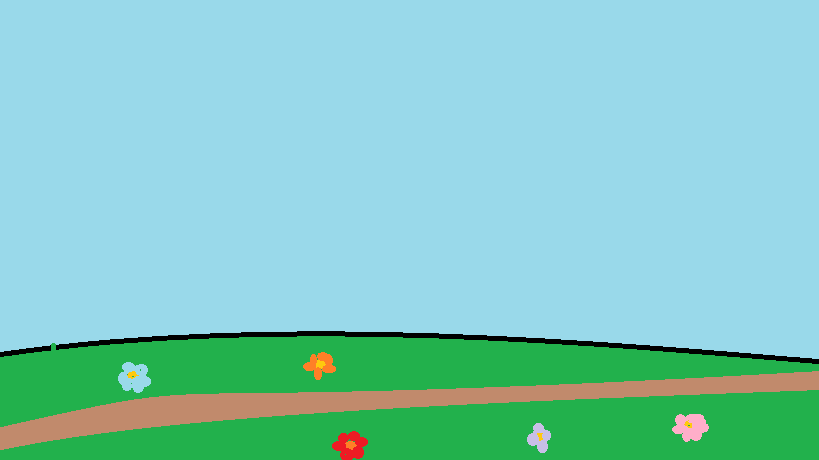 ТӨҘӨҮСЕҺЕ:

МИҢЛЕӘХМӘТОВА ГӨЛФИРӘ
РӘИС ҠЫҘЫ